IL FUTURISMO E IL MITO DEL PROGRESSO
Il treno, l’automobile e la velocità
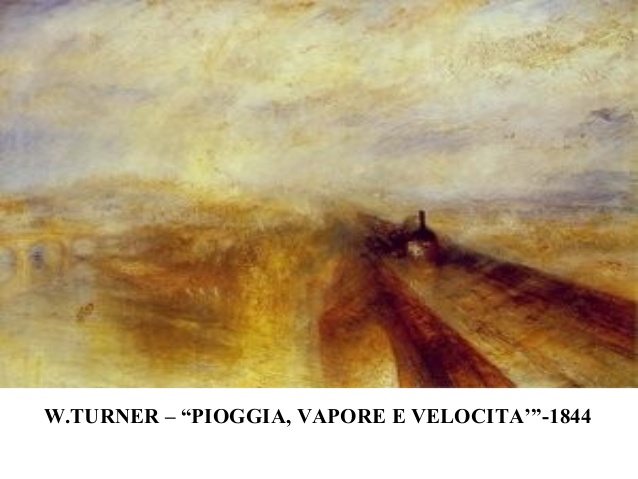 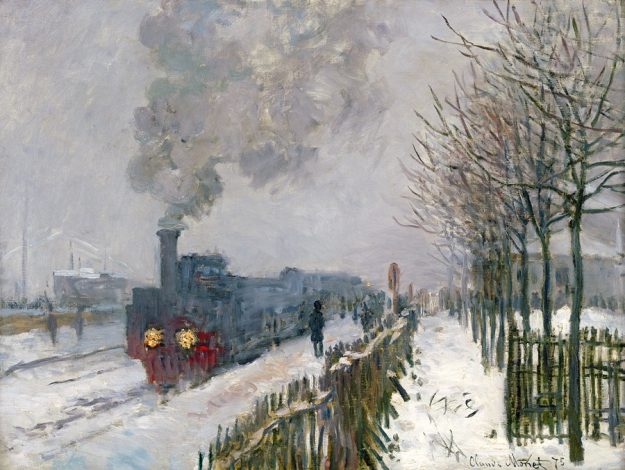 Claude Monet – Il treno nella neve
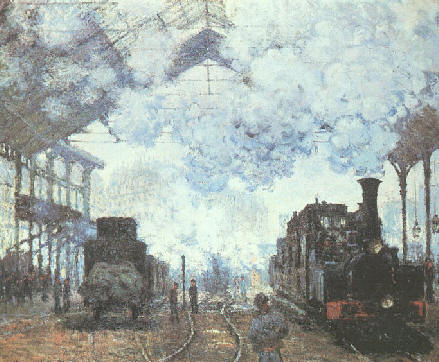 Claude Monet – La stazione di Saint Lazare
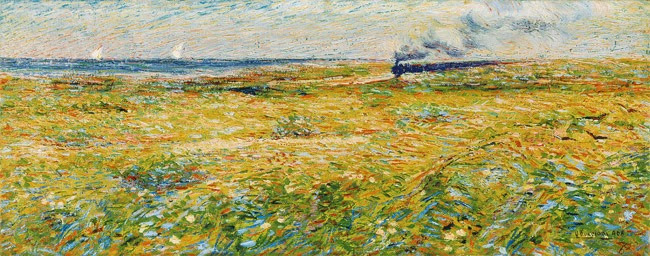 Umberto Boccioni – Il treno che passa
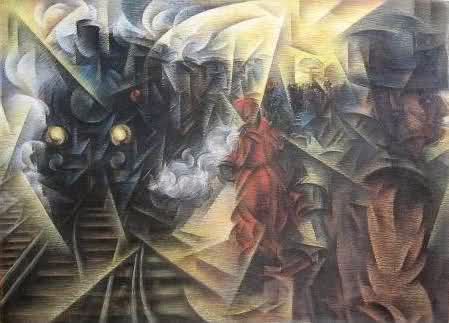 Renato Marcello Baldessari – Il treno ha fischiato
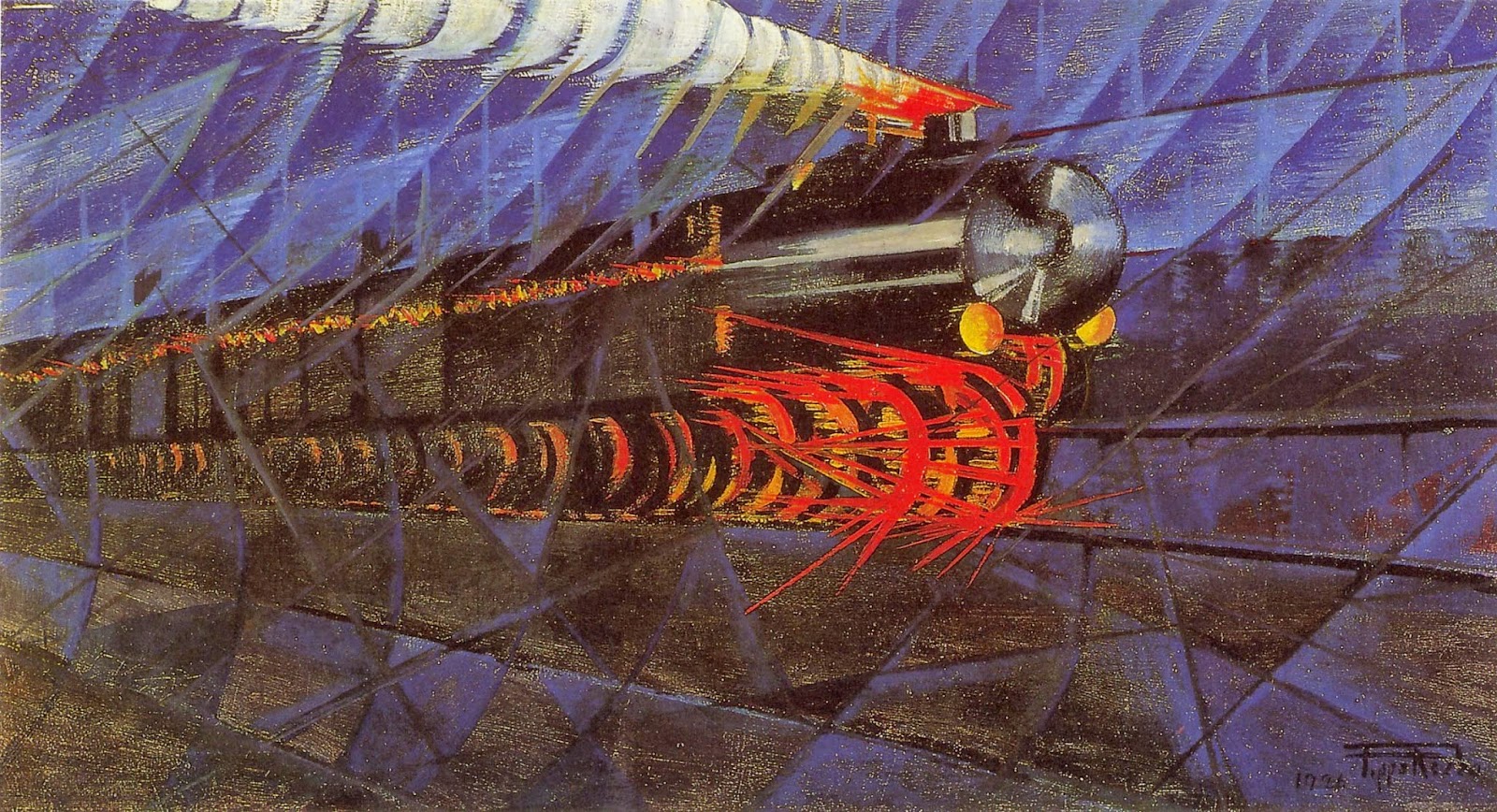 Pippo Rizzo – Treno notturno in corsa
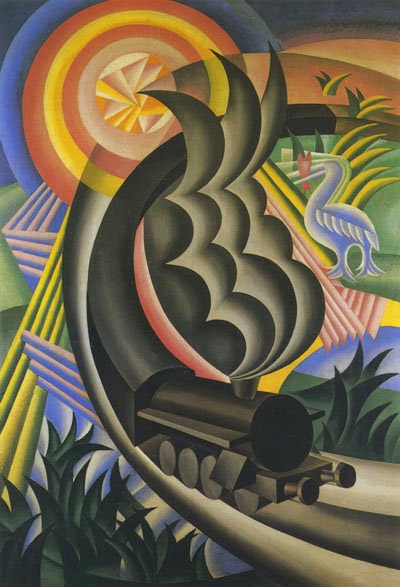 Fortunato Depero – Treno partorito dal sole
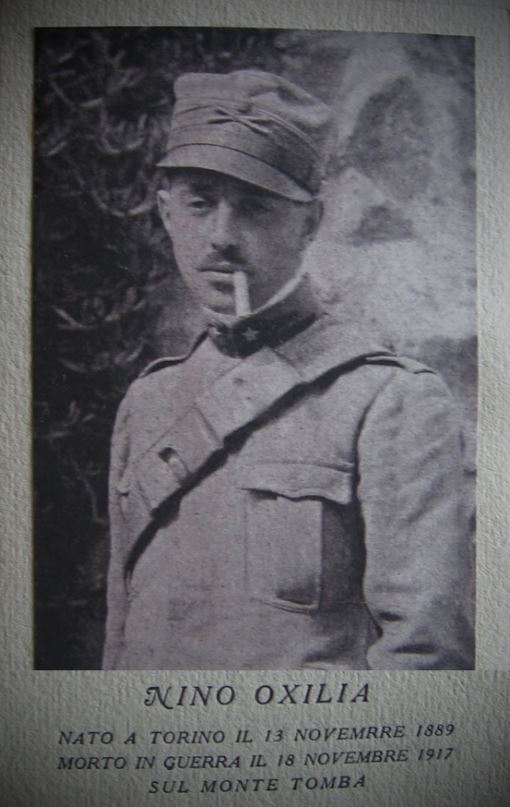 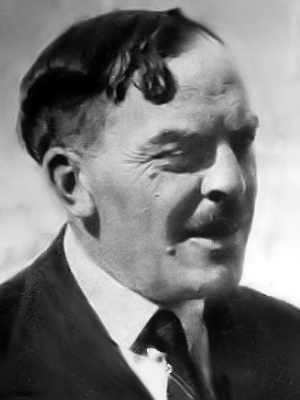 Mario Morasso
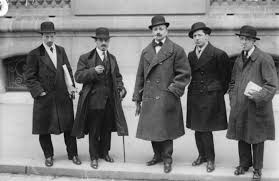 Russolo – Carrà – Marinetti – Boccioni - Severini
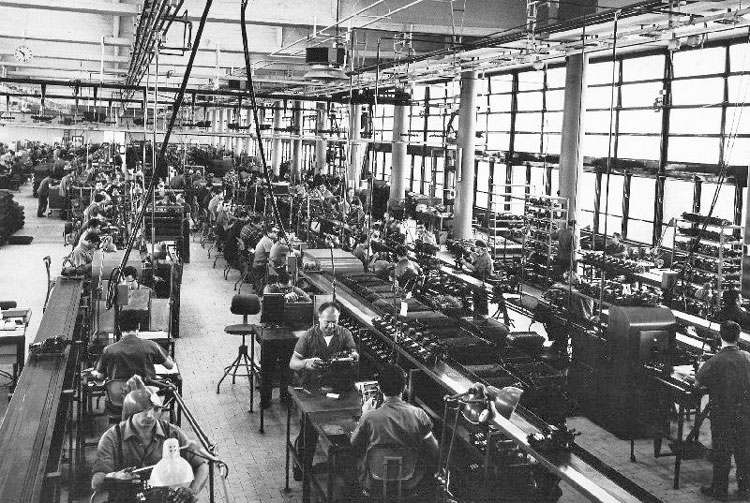 Catena di montaggio
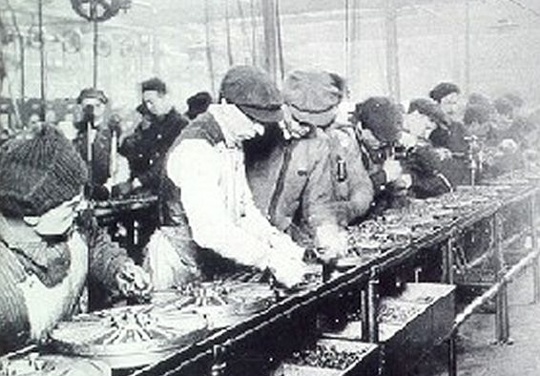 Catena di montaggio ( Ford)
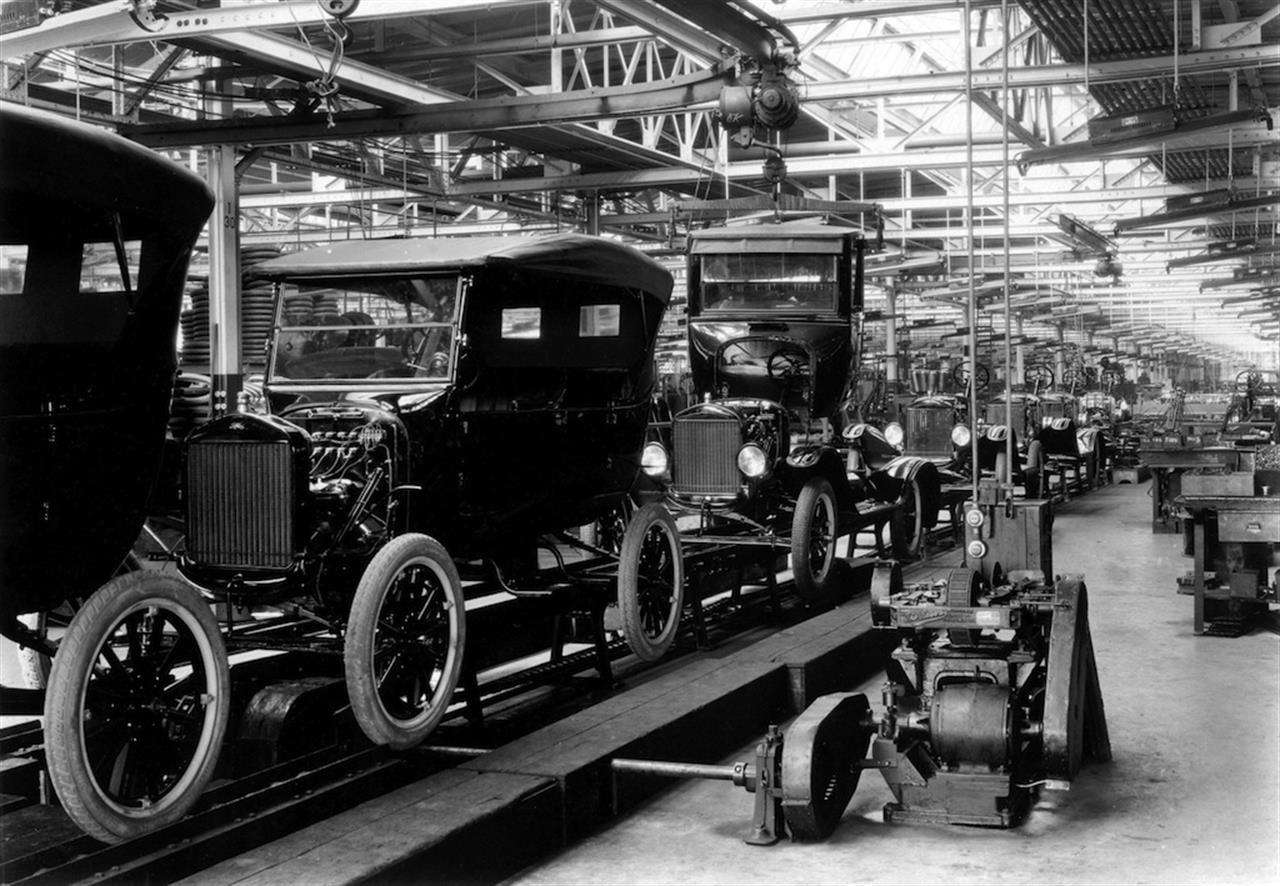 Catena di montaggio
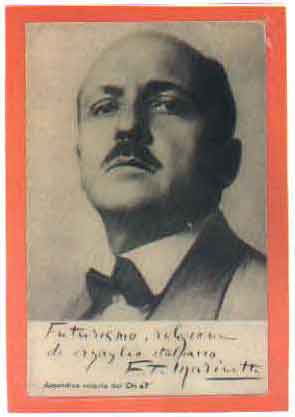 Filippo Tommaso Marinetti
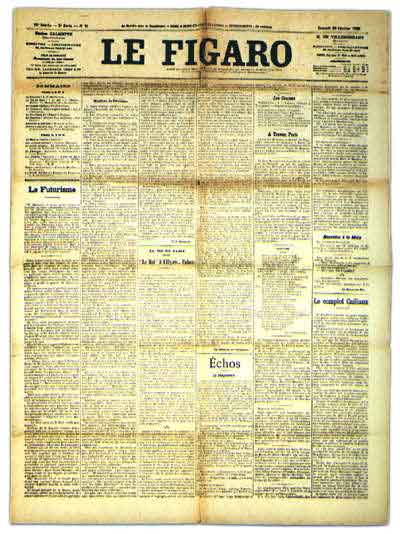 Manifesto del futurismo"Le Figarò" 20 Febbraio 1909
1-Noi vogliamo cantare l'amor del pericolo, l'abitudine all'energia e alla temerità.2-Il coraggio, l'audacia, la ribellione, saranno elementi essenziali della nostra poesia.3-La letteratura esaltò fino ad oggi l'immobilità penosa, l'estasi ed il sonno. Noi vogliamo esaltare il movimento aggressivo, l'insonnia febbrile, il passo di corsa, il salto mortale, lo schiaffo ed il pugno.4-Noi affermiamo che la magnificenza del mondo si è arricchita di una bellezza nuova: la bellezza della velocità5-Noi vogliamo inneggiare all'uomo che tiene il volante, la cui asta attraversa la Terra, lanciata a corsa, essa pure, sul circuito della sua orbita.6-Bisogna che il poeta si prodichi con ardore, sfarzo e magnificenza, per aumentare l'entusiastico fervore degli elementi primordiali.7-Non vi è più bellezza se non nella lotta. Nessuna opera che non abbia un carattere aggressivo può essere un capolavoro.8-Noi siamo sul patrimonio estremo dei secoli! poichè abbiamo già creata l'eterna velocità onnipresente.9-Noi vogliamo glorificare la guerra-sola igene del mondo-il militarismo, il patriottismo, il gesto distruttore10-Noi vogliamo distruggere i musei, le biblioteche, le accademie d'ogni specie e combattere contro il moralismo, il femminismo e contro ogni viltà opportunistica o utilitaria11-Noi canteremo le locomotive dall'ampio petto, il volo scivolante degli areoplani. E' dall'Italia che lanciamo questo manifesto di violenza travolgente e incendiaria col quale fondiamo oggi il FuturismoQueste le parole con cui Filippo Tommaso Marinetti fonda il 20 Febbraio 1909 a Parigi il manifesto futurista.
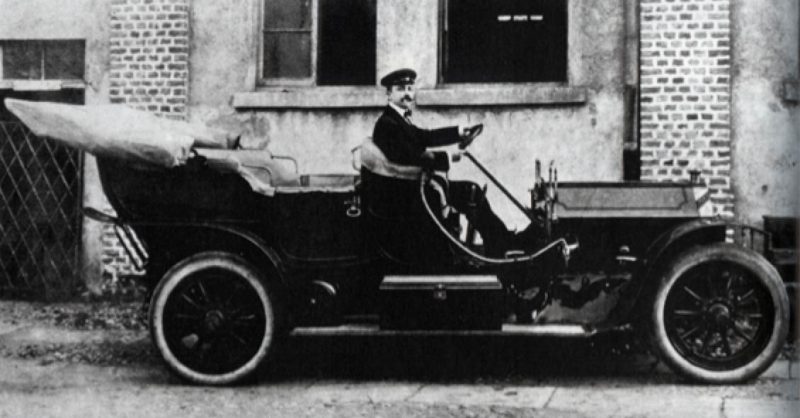 Marinetti e la sua auto
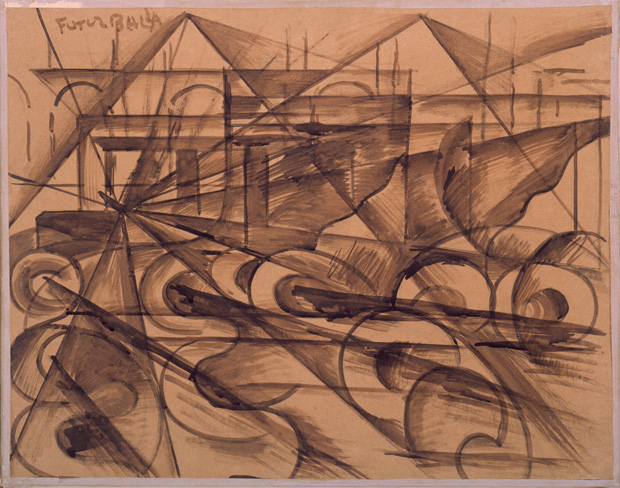 Giacomo Balla – Velocità dell’automobile
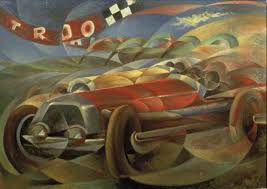 Cesare Andreoni -  Gran Premio
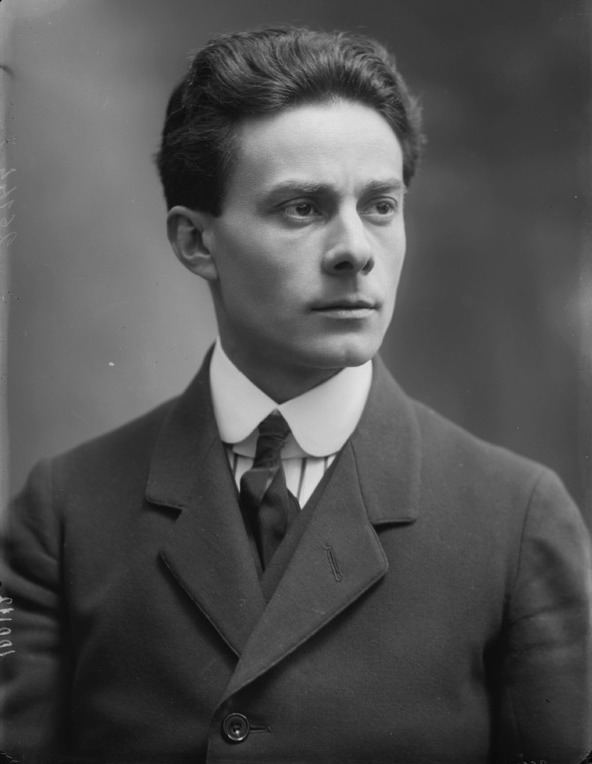 Massimo Bontempelli
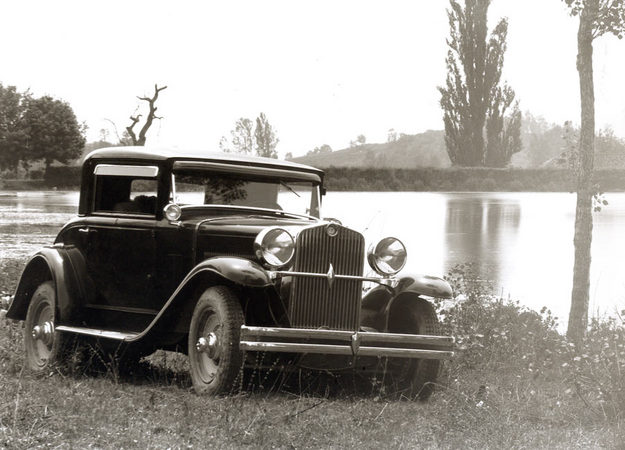 Fiat 522